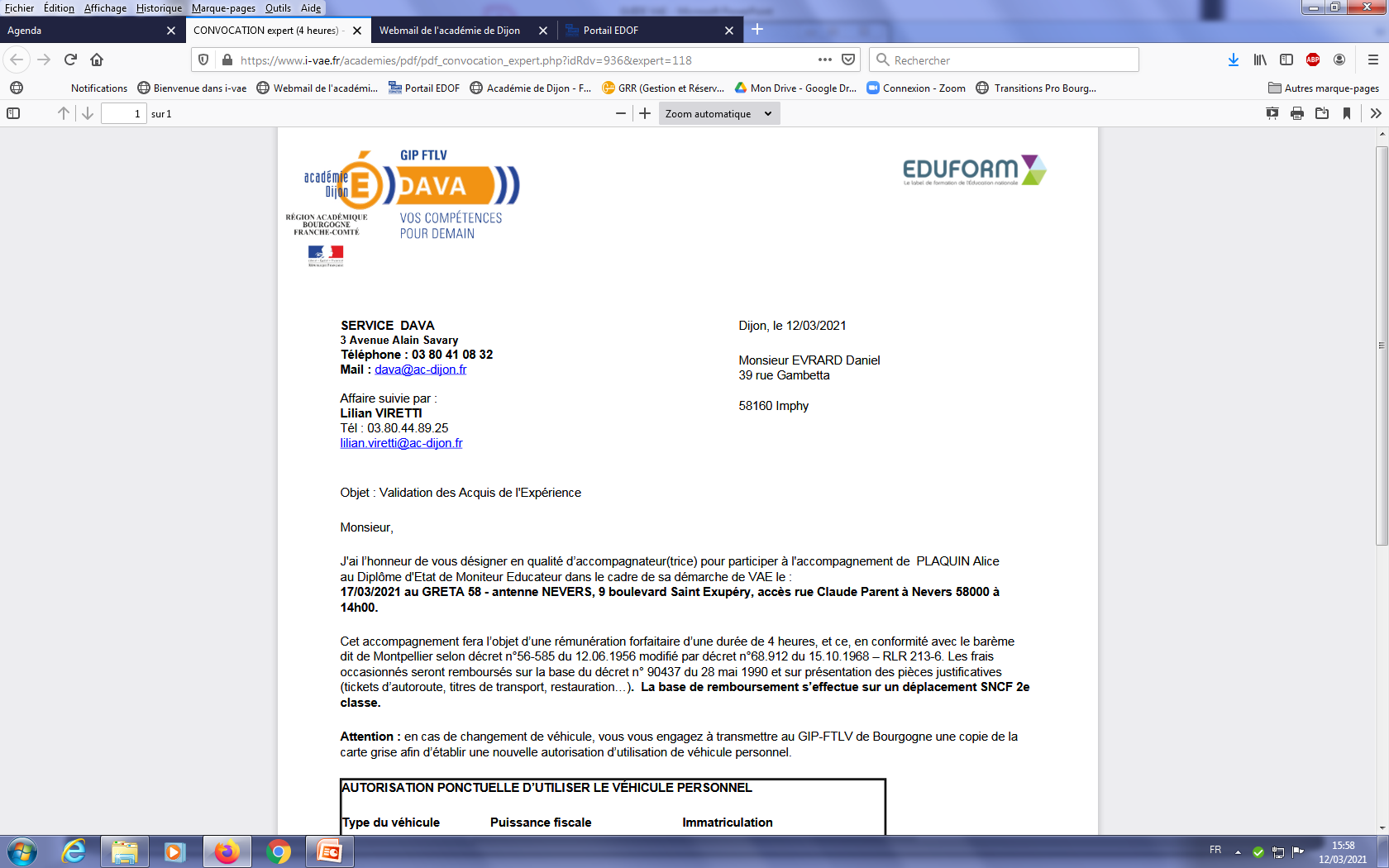 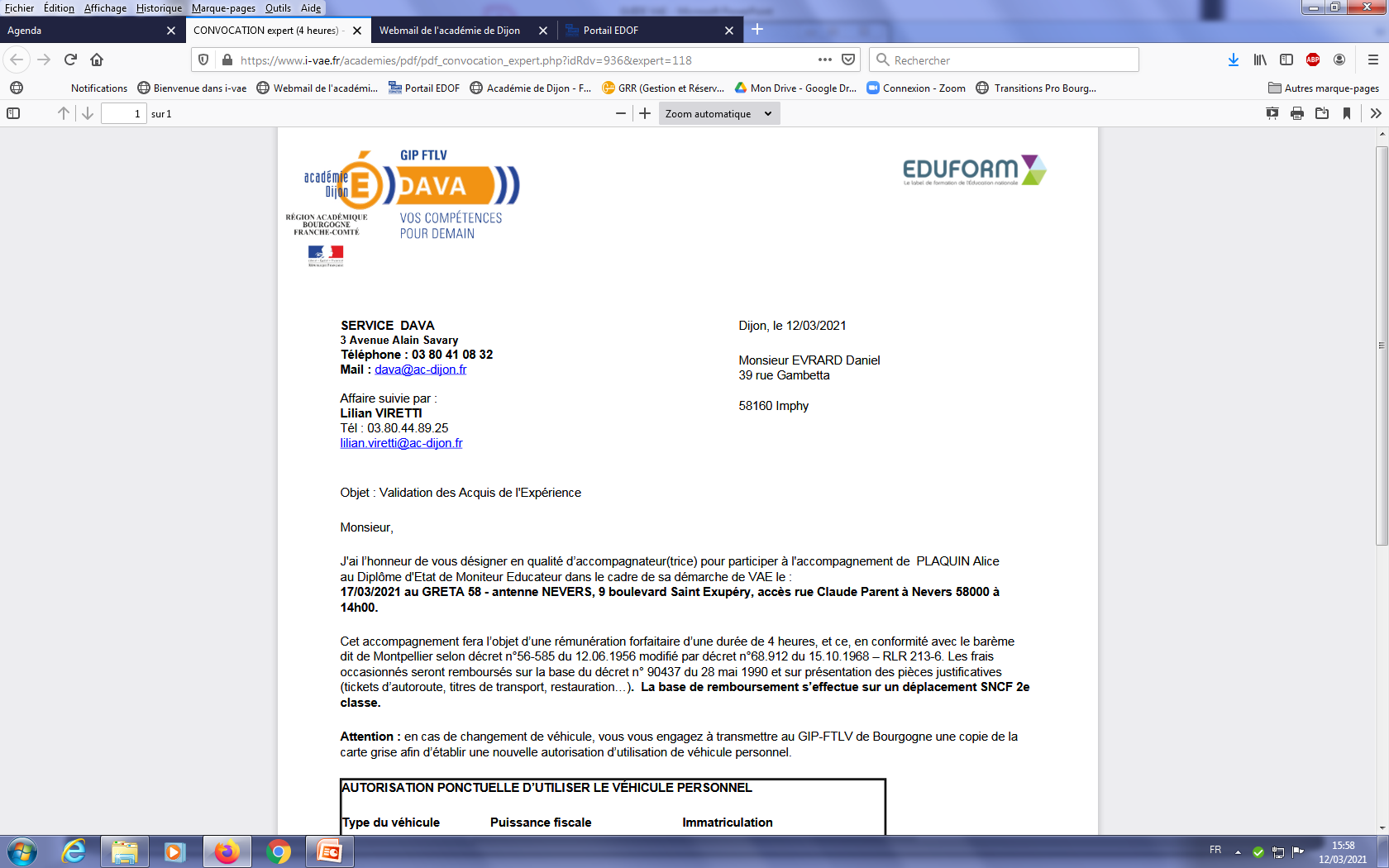 PARCOURS VAE
ATTENTION
Vous devez vous assurer de la prise en charge de la Prestation forfaitaire OBLIGATOIRE d’accès au diplôme de l’éducation nationale  (250 €) avant le dépôt du Livret 2
(Voir les financements possibles )
INSCRIPTION 
Vous accédez au FORMULAIRE DE DEMANDE D’INFORMATION
sur la page France Vae  de l’académie de de DIJON
VOUS DEPOSEZ VOTRE LIVRET 2  complété
dans votre espace candidat francevae.fr
Sessions de dépôt du Livret 2 :

Se préinscrire du 1er au 15 Juin de chaque année 
et du 1er au 15 Novembre de chaque année.

Dépôt
du 1er au 15 Janvier de chaque année
OU
du 1er au 15 Septembre de chaque année
 Se rendre sur FRANCEVAE.FR
  Rentrer le CODE POSTAL : 21000 
ou Choisir l’académie de Dijon


  Cliquer sur « accéder au formulaire de demande d’informations »
 Compléter les informations demandées
LE DAVA VOUS ENVOIE
LA FICHE DE DEMANDE DE VAE
 + LA FICHE DESCRIPTIVE  D’ACTIVITES
+ LE DEVIS DES PRESTATIONS
VOUS ETES CONVOQUE POUR L’ENTRETIEN 
AVEC LE JURY
VOUS COMPLETEZ & RETOURNEZ AU DAVA
 LA FICHE DE DEMANDE DE VAE 
+ LA FICHE DESCRIPTIVE
 +  UN CV
LE DAVA VOUS RETOURNE 
L’ETUDE PERSONNALISEE 
DE VOTRE DEMANDE
VOUS COMPLETEZ 
LE DOSSIER DE RECEVABILITE (LIVRET 1)  EN LIGNE 
Dans votre espace candidat francevae.fr
LE DAVA VOUS RETOURNE 
LA RECEVABILITE DE VOTRE DEMANDE
VOUS TELECHARGEZ LE LIVRET 2  VIERGE
Sur la page francevae.fr  de l’académie de DIJON